Figure 5.  Combination of population data from both horizontal movements. The x-components during the leftward movement ...
Cereb Cortex, Volume 12, Issue 5, May 2002, Pages 466–476, https://doi.org/10.1093/cercor/12.5.466
The content of this slide may be subject to copyright: please see the slide notes for details.
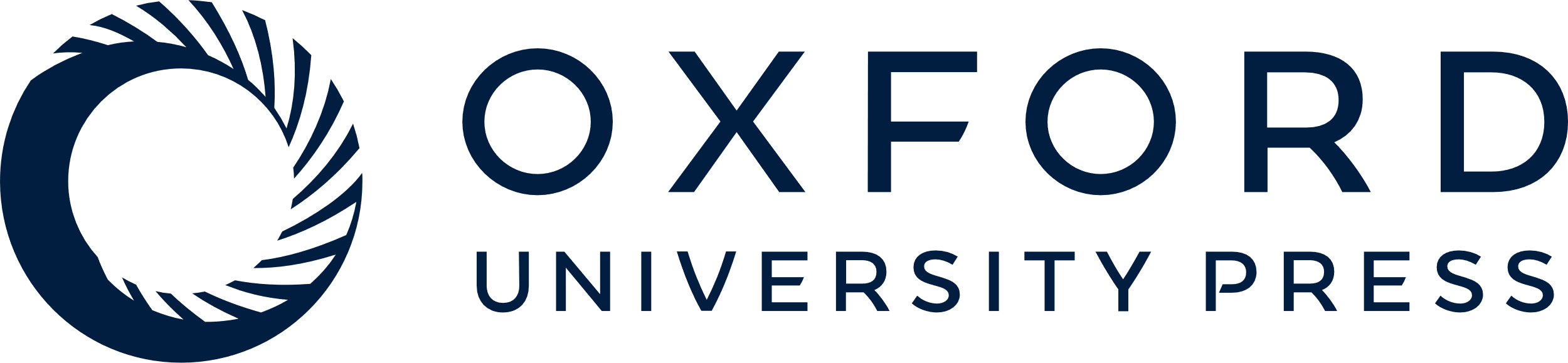 [Speaker Notes: Figure 5.  Combination of population data from both horizontal movements. The x-components during the leftward movement were mirrored at the vertical axes. The y-components of the population vector were averaged without any preceding transformation. The influence of a biased activation (e.g. due to an heterogeneous distribution of receptive fields of visual cells) is cancelled out by this averaging. The position and velocity data of the hand and target were transformed and averaged in the same way as the population vector components. The averaged horizontal vectors represent a generalized vector that is no longer related to a single direction. To avoid the horizontal vector pointing in the direction of the time axis, all vectors were rotated by 90° counterclockwise.


Unless provided in the caption above, the following copyright applies to the content of this slide: © Oxford University Press]